Khởi động
Trò chơi: HÁI TÁO
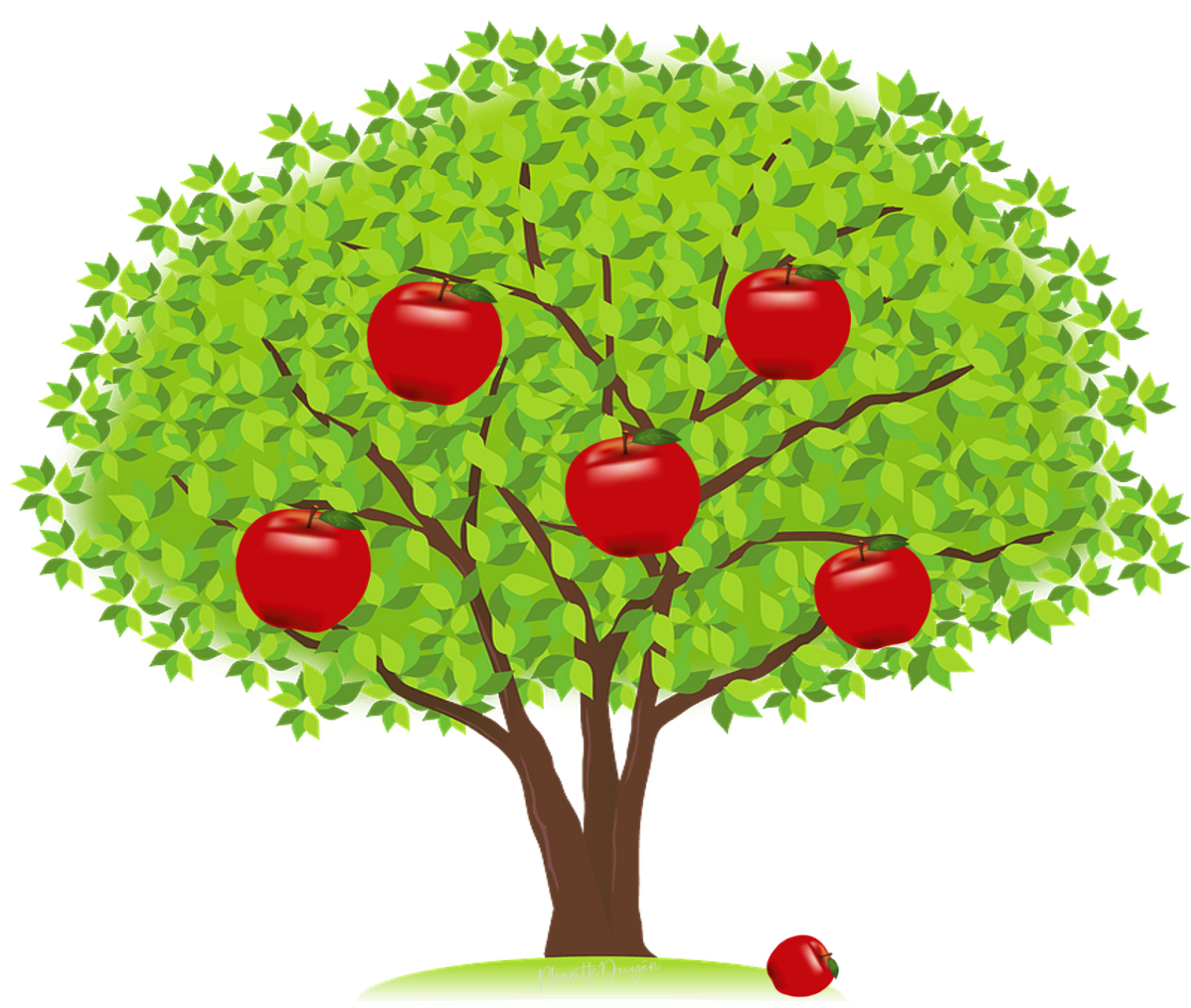 chú hề
lá hẹ
1
2
cá dữ
5
chị cho bé cá cờ
4
3
che ô